Program Management
Program Management
From contract signed to final report delivered, Program Management is the glue that connects all the other elements that are needed for successful content marketing execution.
Sales
Program Management
Research
Editorial / Content
Campaign
Marketing
Campaign Reporting
Creative
In-Brand Resources
Engage Resources
Ingredients for Success
Teams grouped in 2-4 person pods, focused on serving individual Vertical Markets/Pillars
Template-based task and schedule management via Workfront
Gold-standard Delivery Guides for every Engage product outlining scope and steps
Regular check-ins via:
Weekly Market-level status reports
Weekly check-in calls
Quarterly dashboards
What We Do
Practical job functions of a program manager include:
Post-sale client relationship management, synched with Sales
Manage client kickoff and status meetings on sold business
Manage all client communications
Collect materials
Facilitate review and revision stages​
Oversee all stakeholders (Engage, in-Brand, Freelance, Vendor) to ensure programs are on time, on budget, and on scope
Senior management team available to guide and advise on business and program strategy.
Products We Support
Traditional Custom Content
White Papers
Ebooks
Infographics
Video and Web-Based Content Programs
Site and Channel Sponsorships (TAP, Content Channel)
Content Syndication / Lead Generation
Event Marketing Services
Research
Integrated Management of Large-Scale Programs that Traverse Engage Products and Delivery Teams

See the full product guide at: engage.informa.com/products
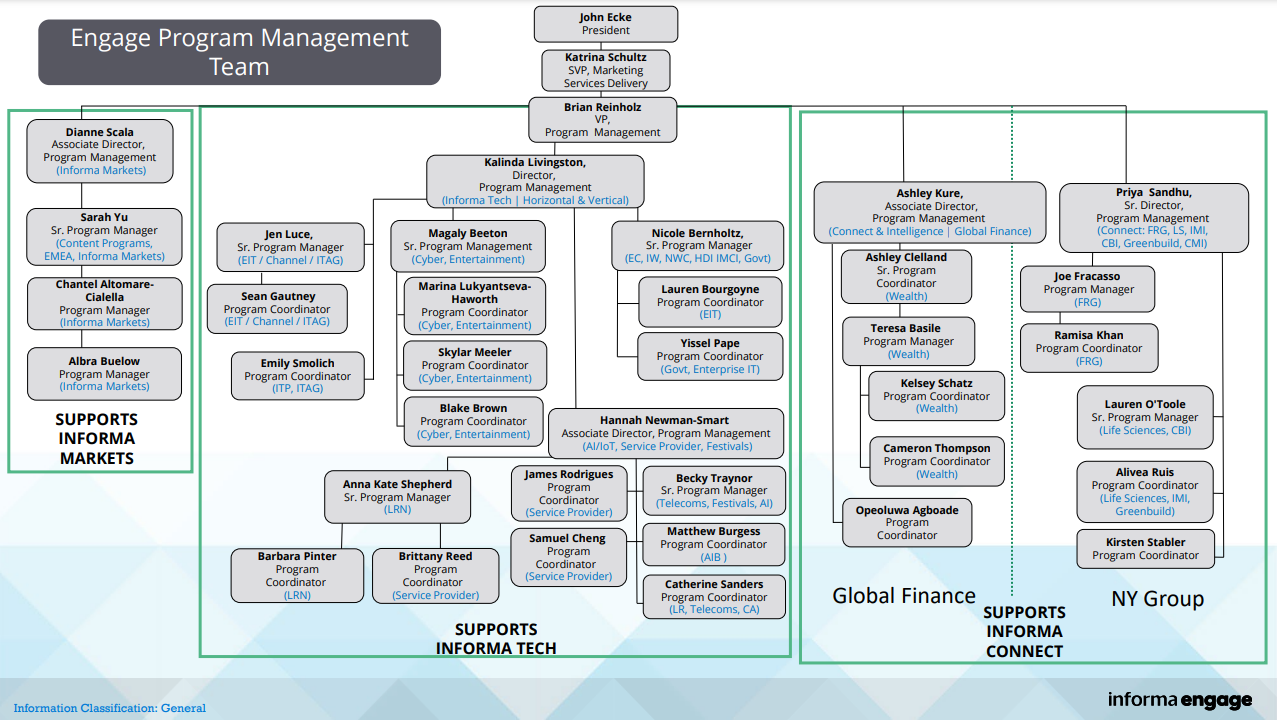 Brian Reinholz
VP. Program Management
brian.reinholz@informa.com
(970) 301-5030